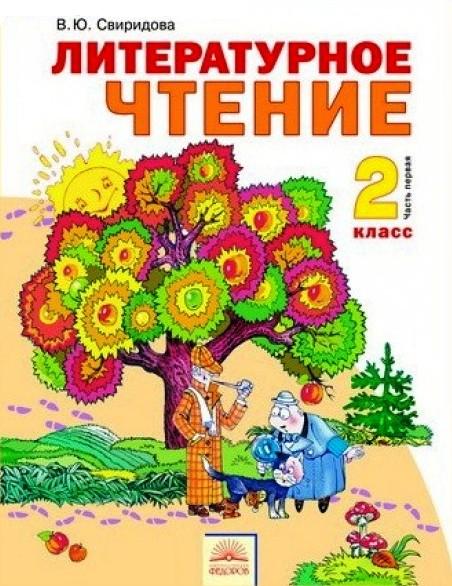 ОЛИЦЕТВОРЕНИЕ
БУМЧИК
РАССКАЗ
АЙОГА
ЗАЯЦ
ОЛИЦЕТВОРЕНИЕ
БУМЧИК
РАССКАЗ
АЙОГА
ЗАЯЦ
ОБРАЗЧто я уже знаю об этом?
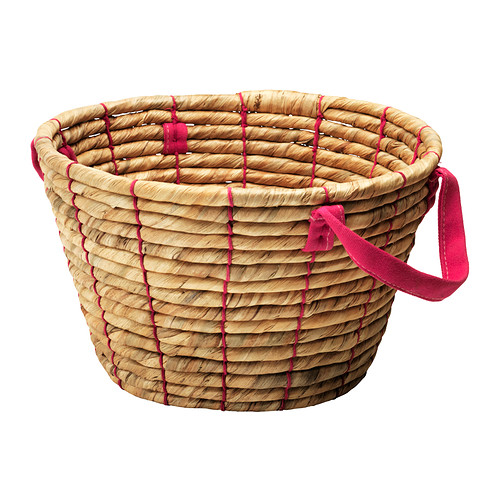 Прочитайте текст (с. 64). Сделайте пометки:
«V» - информация мне известна; «+» - узнал что-то новое; «-» - противоречит тому, что знаю; не согласен; «?» -  хочу узнать подробнее.
Закончите  трёхстишие:
Взгляд не отвести – 
Луна над горной грядой,


Мир и покой кругом.
Родина моя.
Как прекрасен мир.
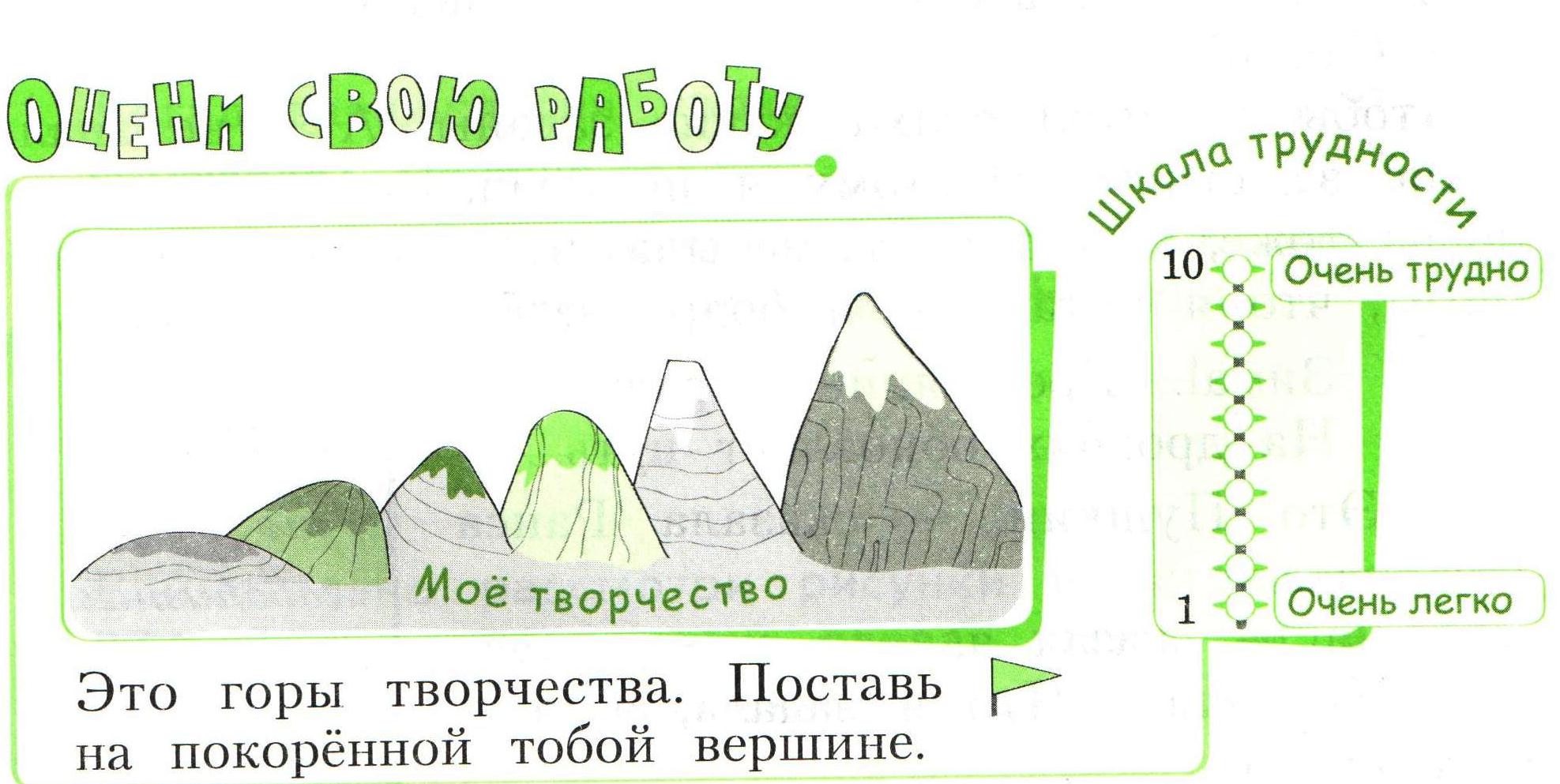